Be a Designer
Year 3 Week 12 Day 1
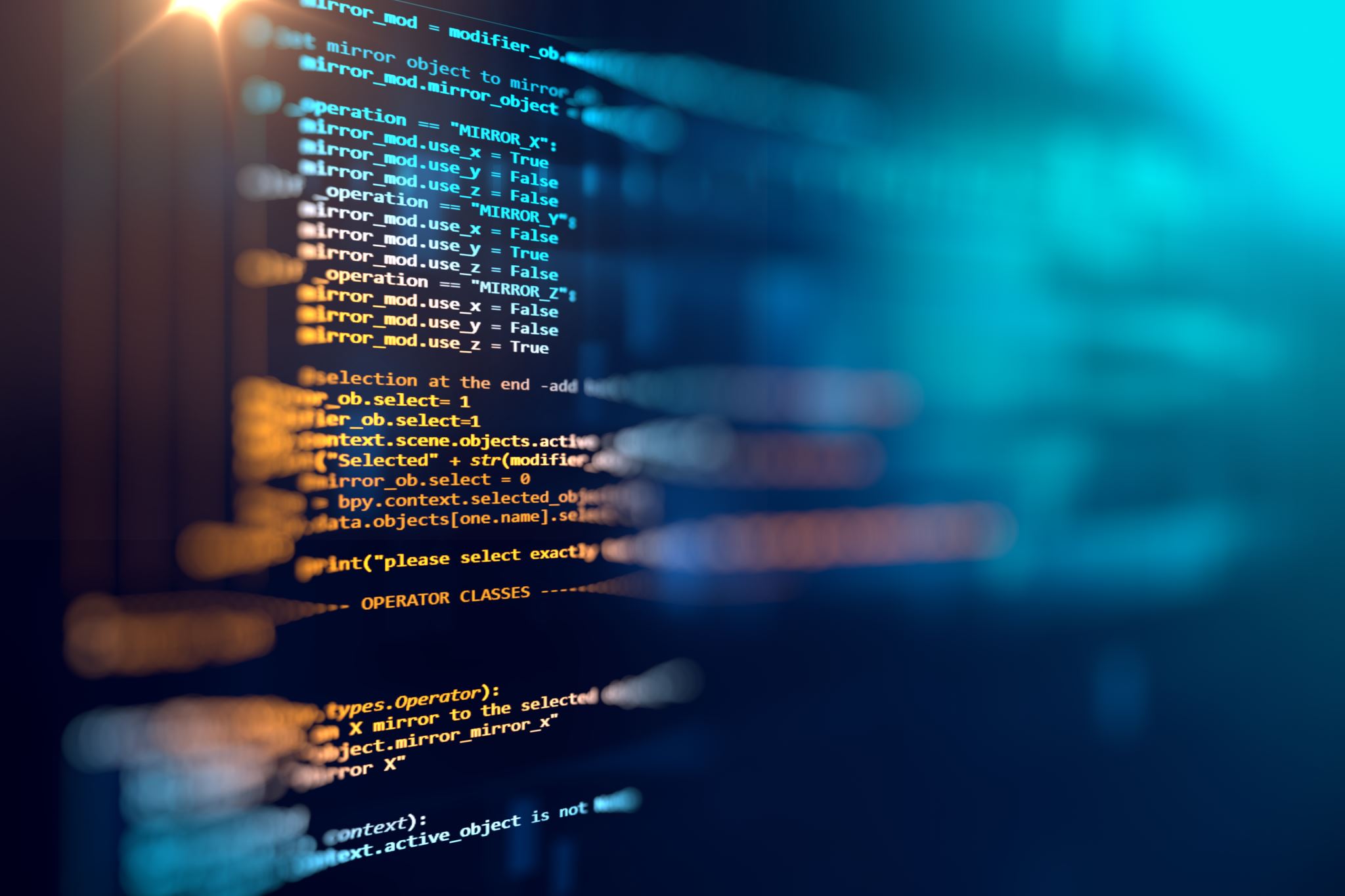 Lesson Objective
Make coding with multiple algorithms 
identify steps that are repeated in tasks.
Key Vocabulary
Hook Activity – Group Activity (15 mins)
Each group to brainstorm and write down as many tasks as you can think of that can be done simultaneously in the following scenarios:
Cooking a meal in the kitchen
Completing a group project for school
Running a relay race
Set a time limit (e.g., 5-7 minutes) for the brainstorming session.
After the allotted time, have each group share their list of tasks with the class.
Discuss with the class how these tasks relate to make codes with multiple algorithms. Emphasize how computers can also perform tasks concurrently to increase efficiency and speed.
Main Activity (Pair activity – 35 mins):
Exit Ticket
https://quizlet.com/848677438/programs-with-multiple-algorithms-flash-cards/?i=37i6vf&x=1jqt 
Mark as Quiz 5.